Проект «Собираем урожай»в рамках парциальной программы «волшебство наших рук» группа №7 «Радуга»
Царенко М.П.
Каратеева О.А.
Аппликация из нитей.
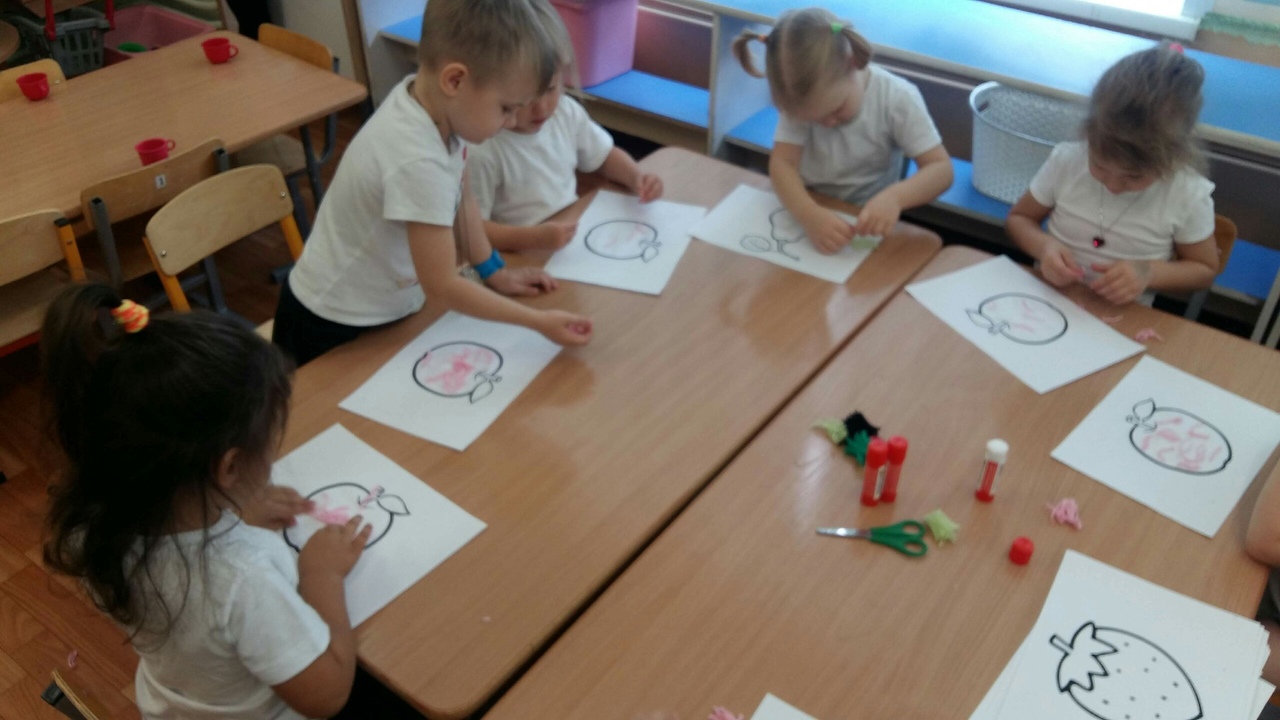 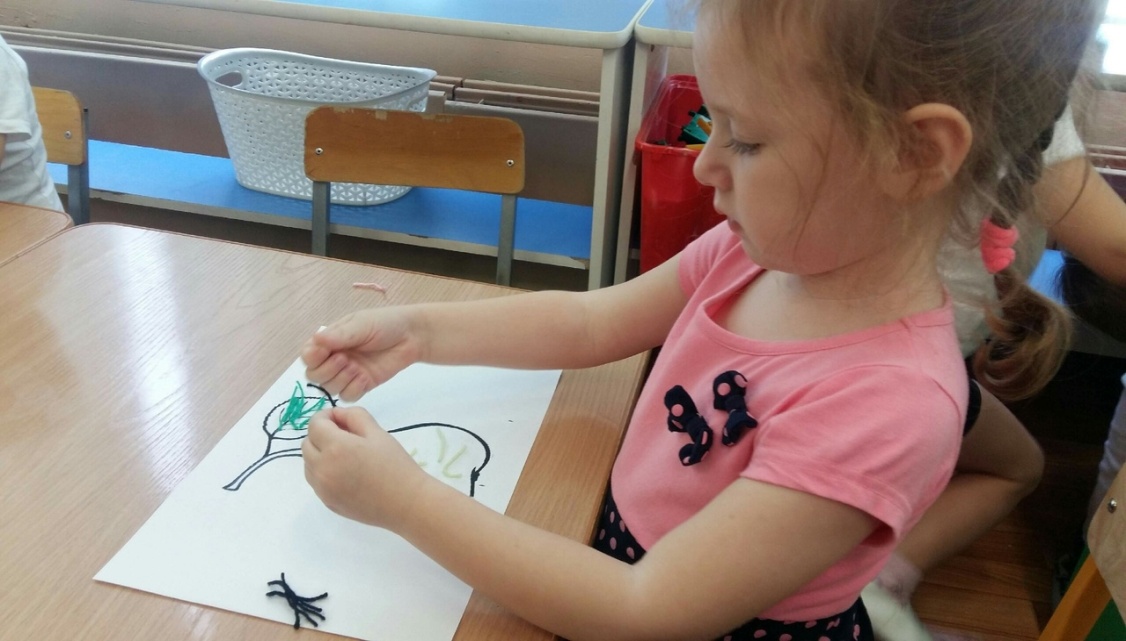 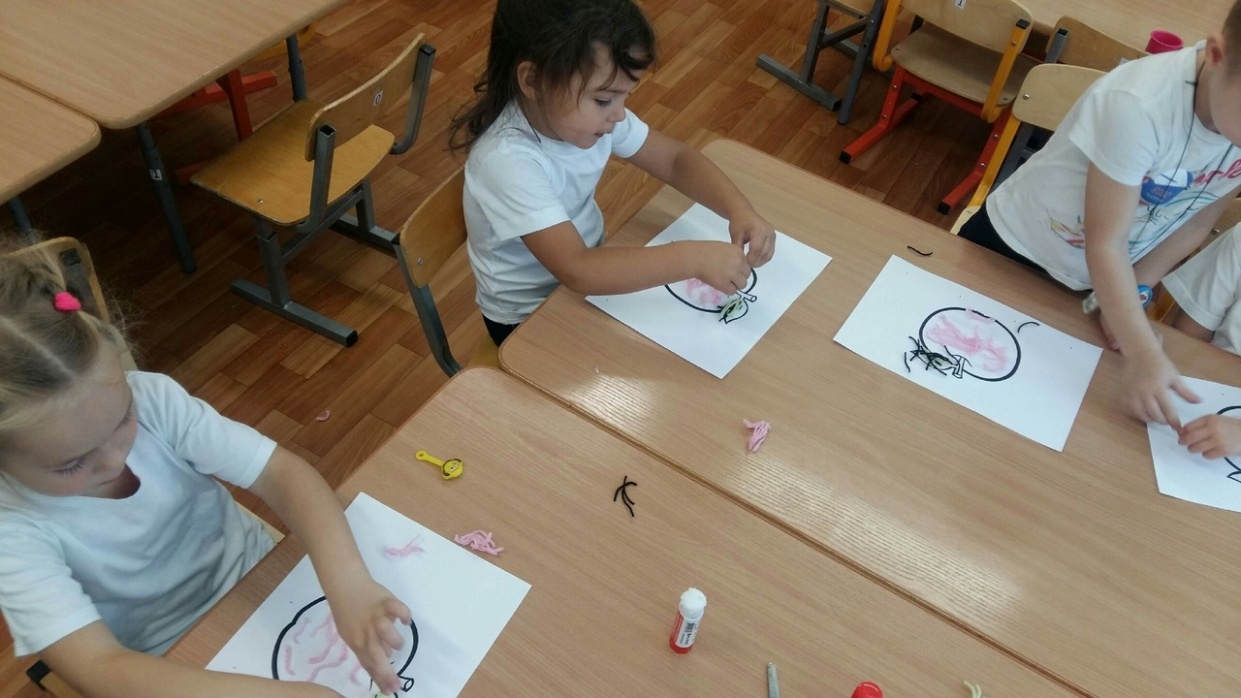 Задачи:
Привлечь родителей к интересной совместной деятельности;
Познакомить детей и родителей с нетрадиционной формой аппликации;
 создать представление о технике «аппликация из нитей»;
 познакомить с этапами работы над выполнением изделия;
 вызывать положительные эмоции у ребенка к изобразительной деятельности и ее результатам.
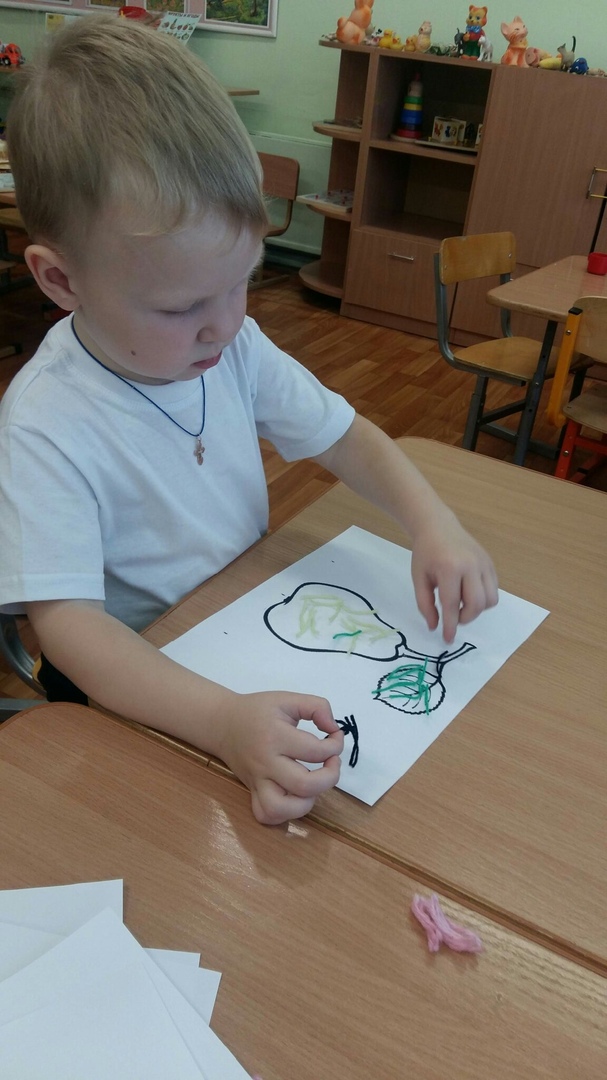 Время года отгадай: Собирают урожай, Разноцветный лес, красивый, Мокнут скошенные ивы, Тучи по небу гуляют, Птицы к Югу улетают, Грибники в леса спешат, Листья жёлтые летят, Ёжик листья собирает, Свою норку утепляет.